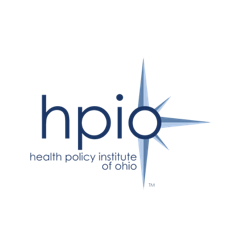 Graphics from
Ohio Medicaid Basics 2019
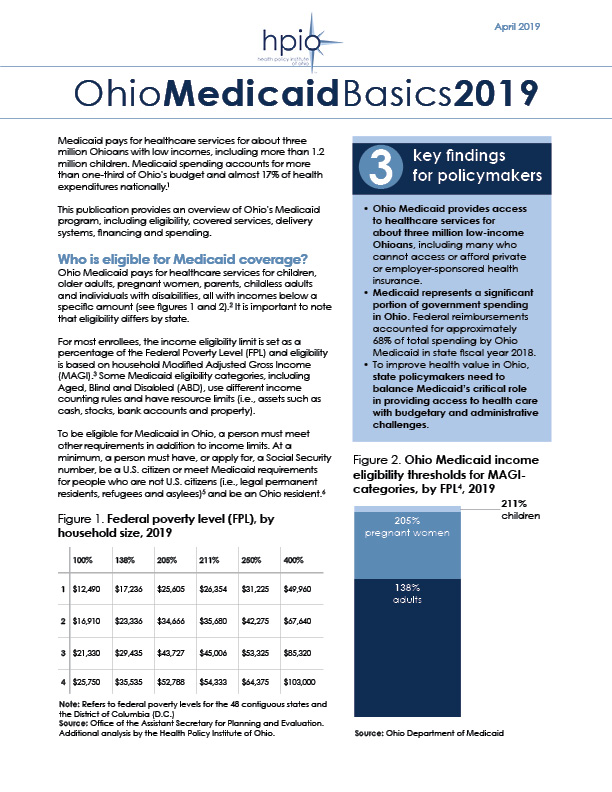 Copyright © 2019 Health Policy Institute of Ohio. All rights reserved.
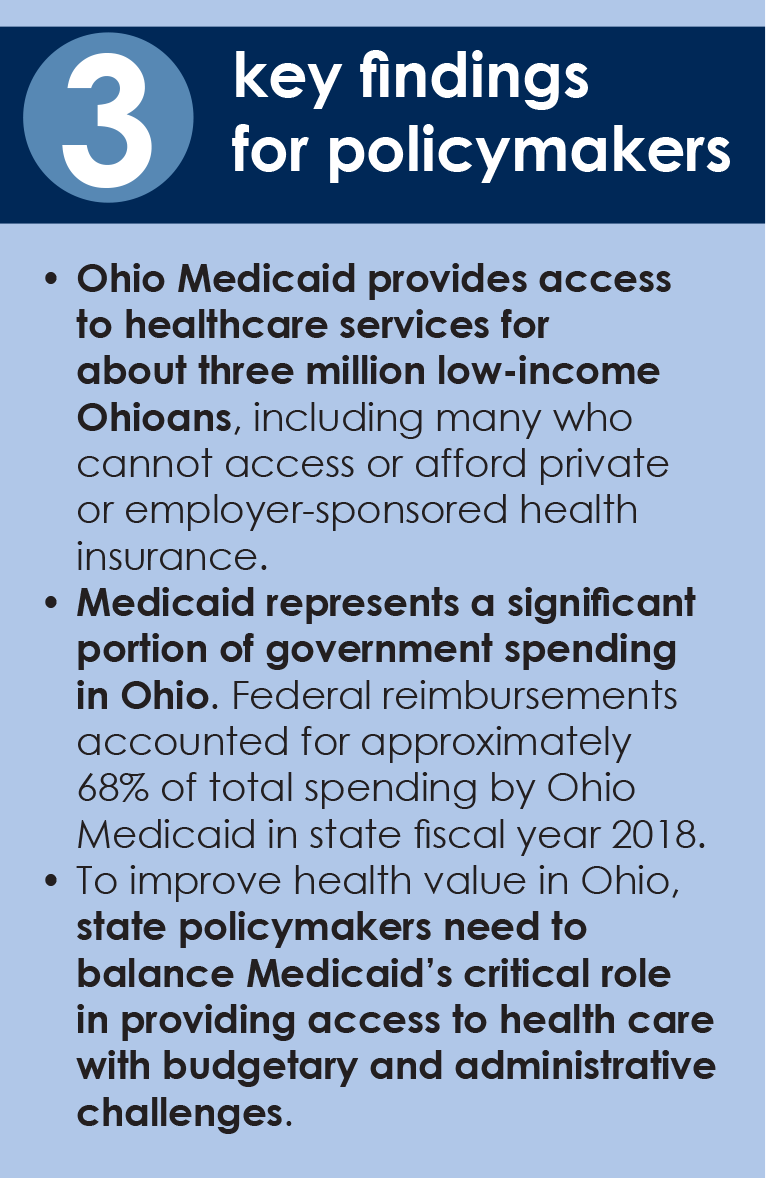 Copyright © 2019 Health Policy Institute of Ohio. All rights reserved.
Federal poverty level (FPL), 
by household size, 2019
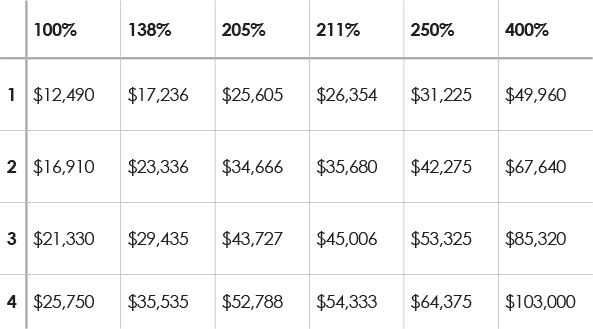 Note: Refers to federal poverty levels for the 48 contiguous states and the District of Columbia (D.C.)
Source: Office of the Assistant Secretary for Planning and Evaluation. Additional analysis by the Health Policy Institute of Ohio.
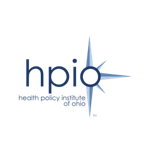 Copyright © 2019 Health Policy Institute of Ohio. All rights reserved.
Ohio Medicaid income eligibility thresholds for MAGI-categories, by FPL4, 2019
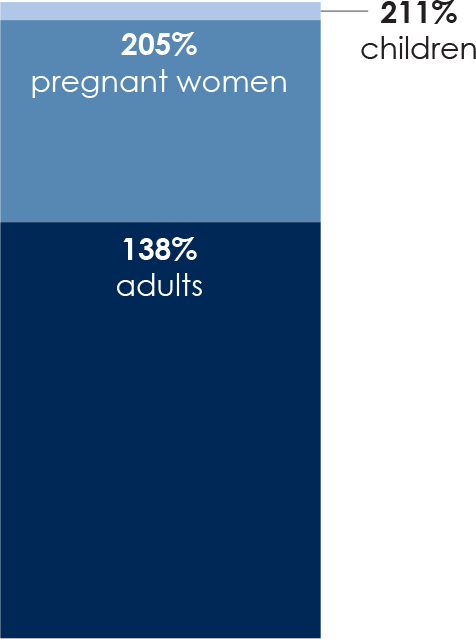 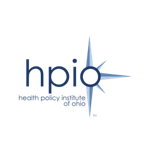 Source: Ohio Department of Medicaid.
Copyright © 2019 Health Policy Institute of Ohio. All rights reserved.
Ohio Medicaid Covered Families and Children enrollment for adults and children, SFY 2018
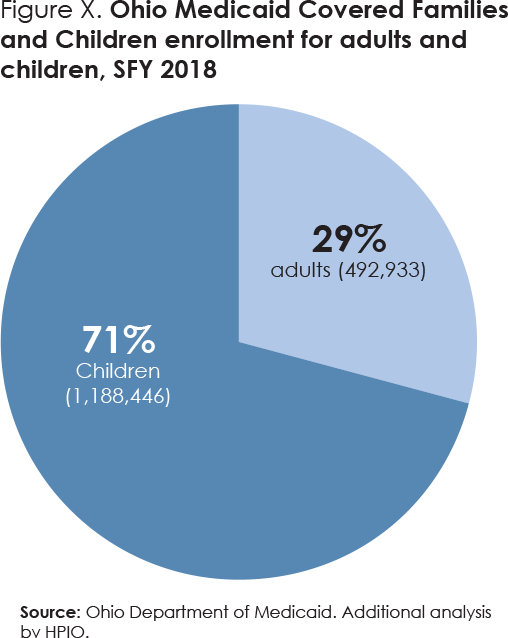 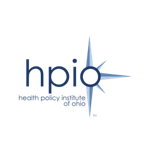 Source: Ohio Department of Medicaid. Additional analysis by HPIO.
Copyright © 2019 Health Policy Institute of Ohio. All rights reserved.
Differences between Medicaid and Medicare
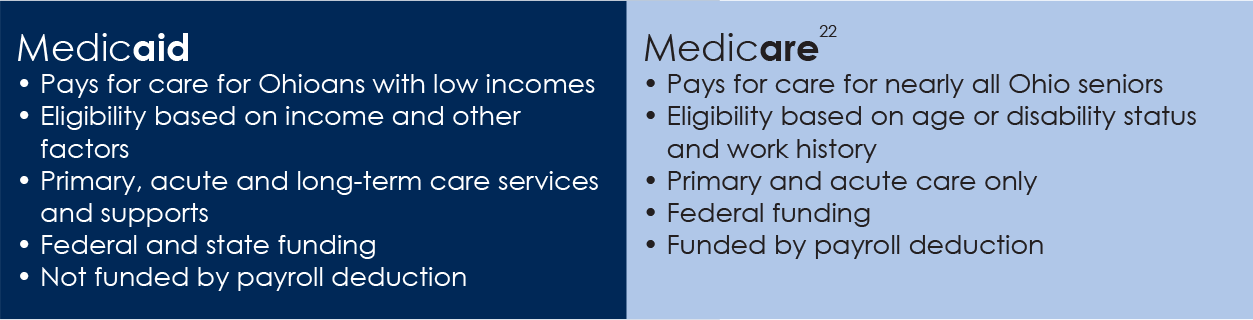 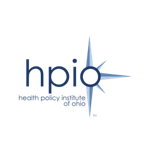 Copyright © 2019 Health Policy Institute of Ohio. All rights reserved.
Group VIII enrollment by month, 
July 2016-January 2019
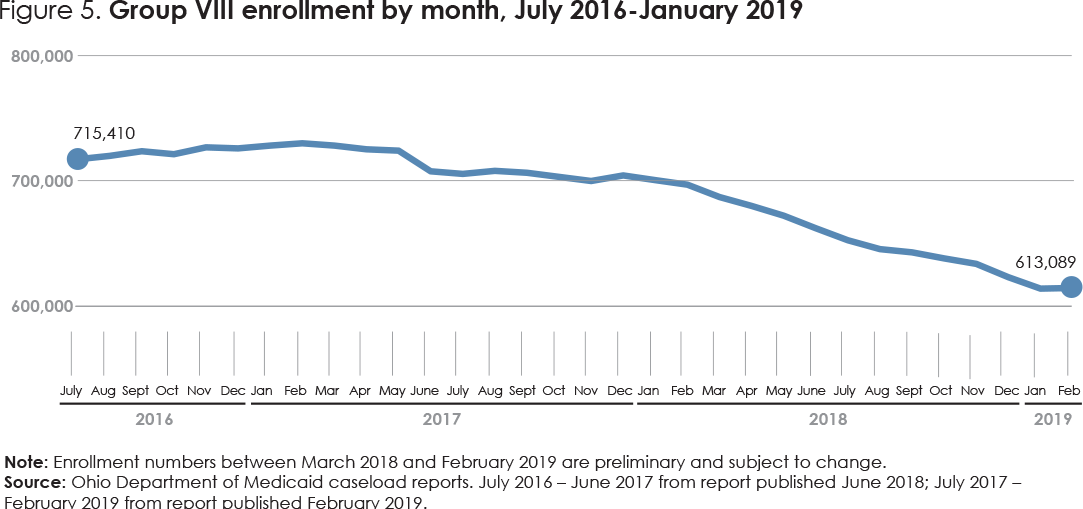 Note: Enrollment numbers between March 2018 and February 2019 are preliminary and subject to change. 
Source: Ohio Department of Medicaid caseload reports. July 2016 – June 2017 from report published June 2018; July 2017 – February 2019 from report published February 2019.
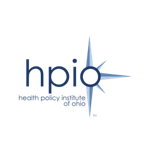 Copyright © 2019 Health Policy Institute of Ohio. All rights reserved.
Estimated percent of Ohioans enrolled in Medicaid, SFY 2018
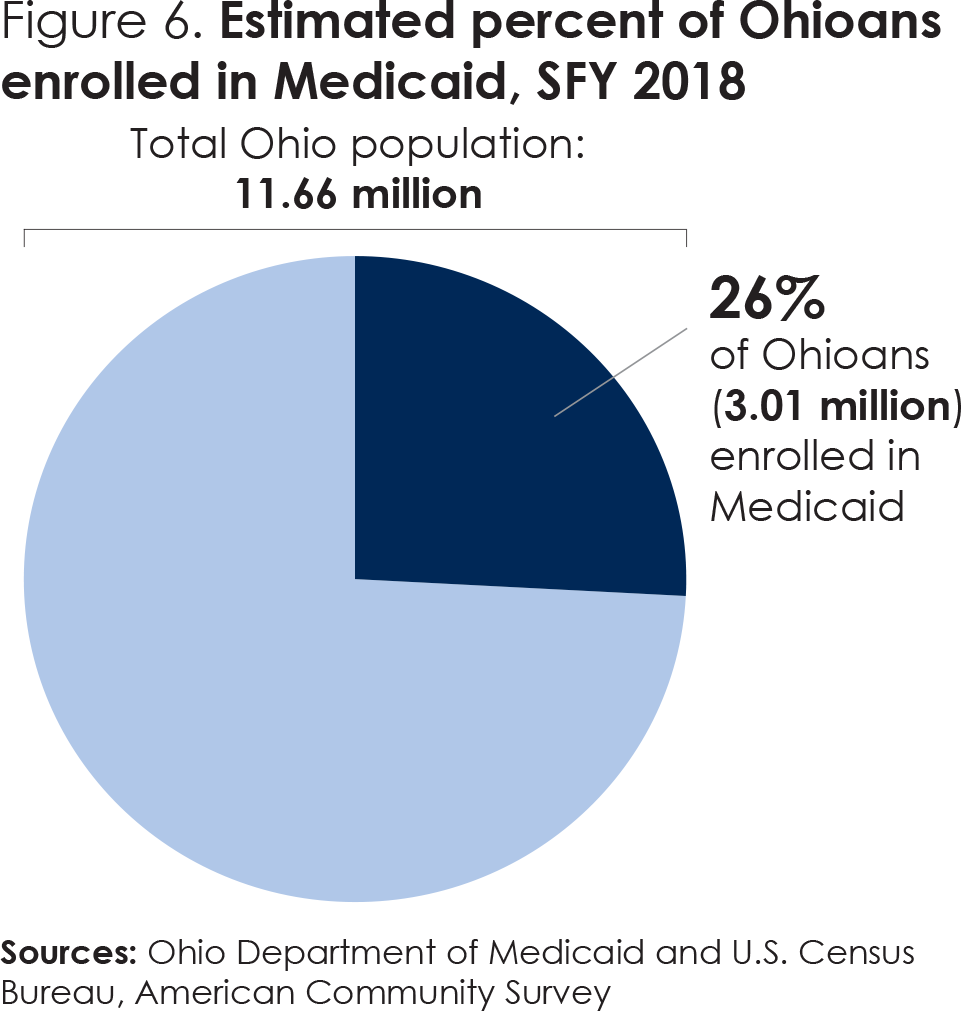 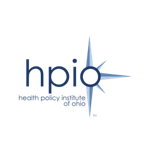 Sources: Ohio Department of Medicaid and U.S. Census Bureau, American Community Survey
Copyright © 2019 Health Policy Institute of Ohio. All rights reserved.
Ohio Medicaid enrollment trend, 
SFY 2005-2018
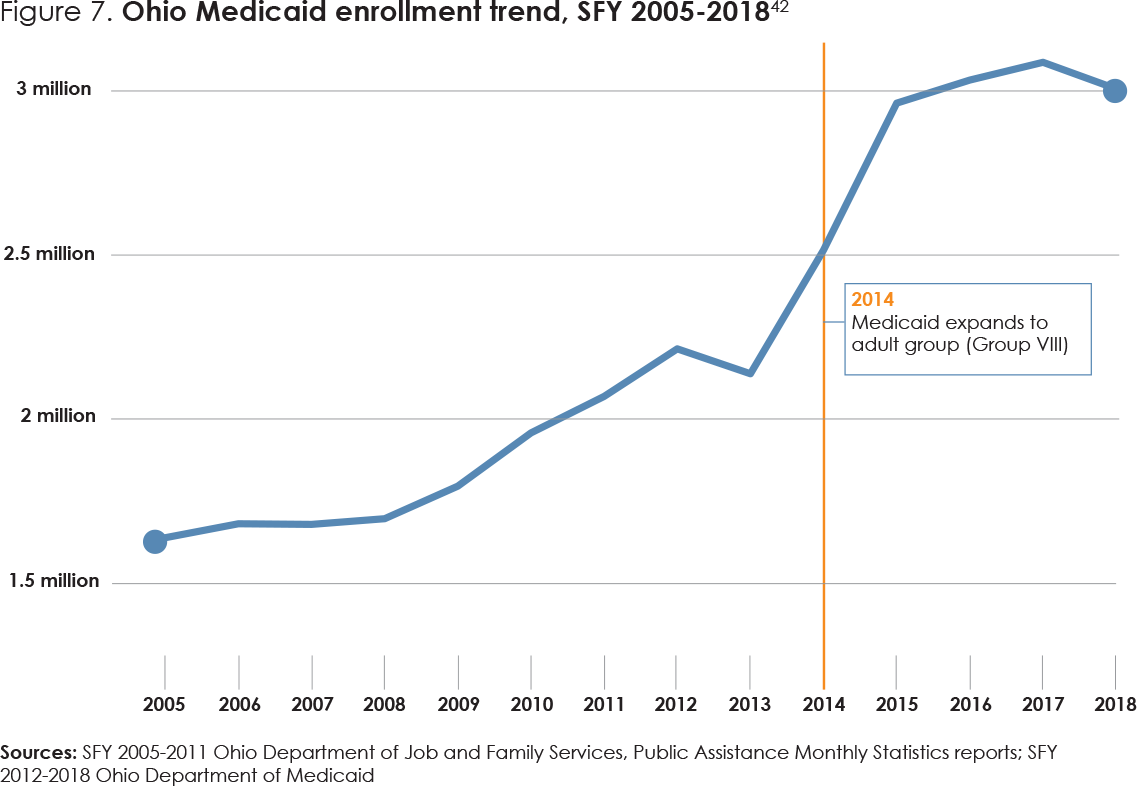 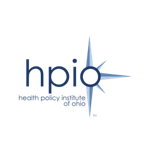 Sources: SFY 2005-2011 Ohio Department of Job and Family Services, Public Assistance Monthly Statistics reports; SFY 2012-2018 Ohio Department of Medicaid
Copyright © 2019 Health Policy Institute of Ohio. All rights reserved.
Percent of non-elderly population enrolled 
in ESI by FPL, by year, 1999, 2004, 2009, 
2013 and 2017
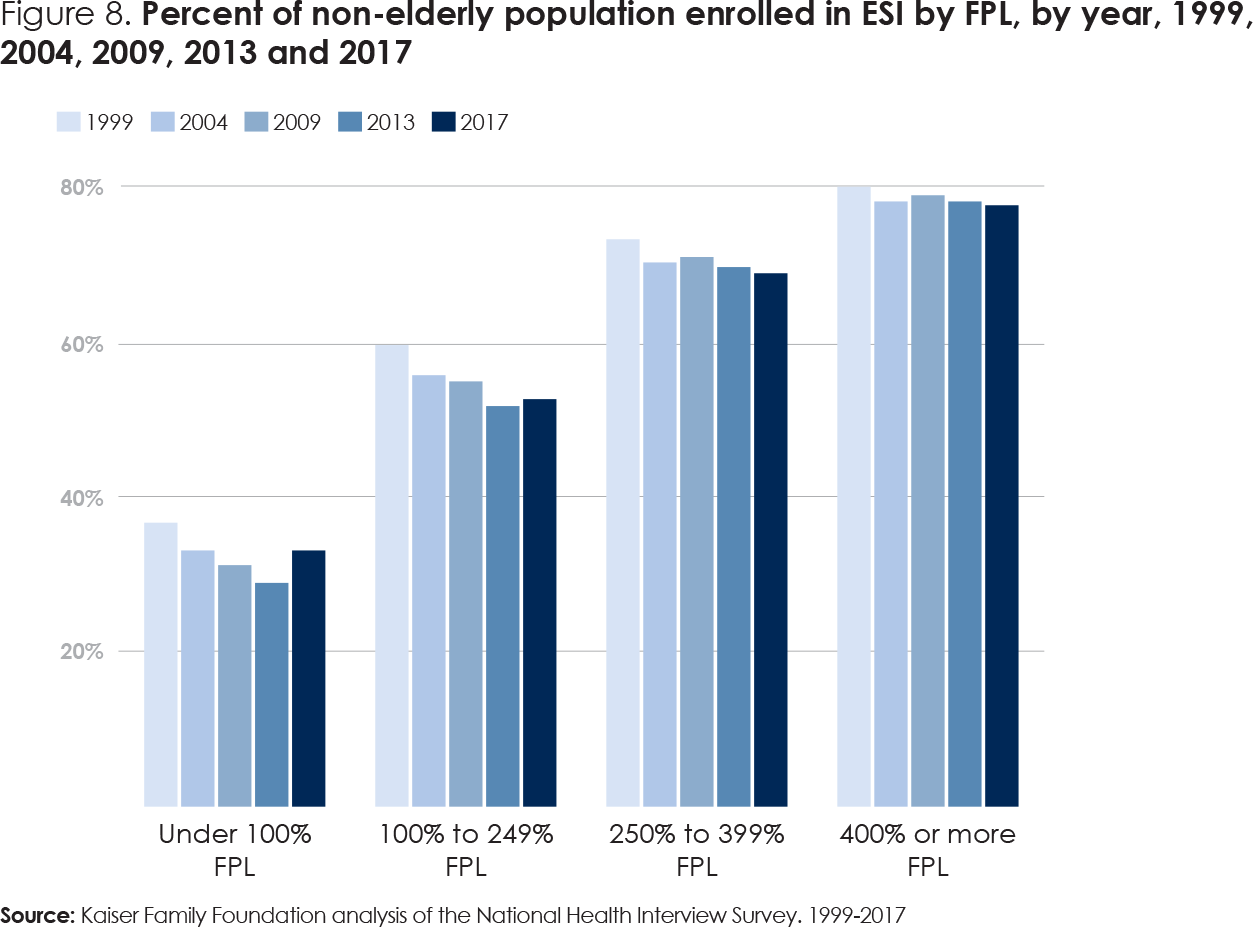 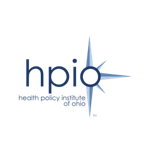 Source: Kaiser Family Foundation analysis of the National Health Interview Survey. 1999-2017
Copyright © 2019 Health Policy Institute of Ohio. All rights reserved.
Ohio Medicaid Covered Services
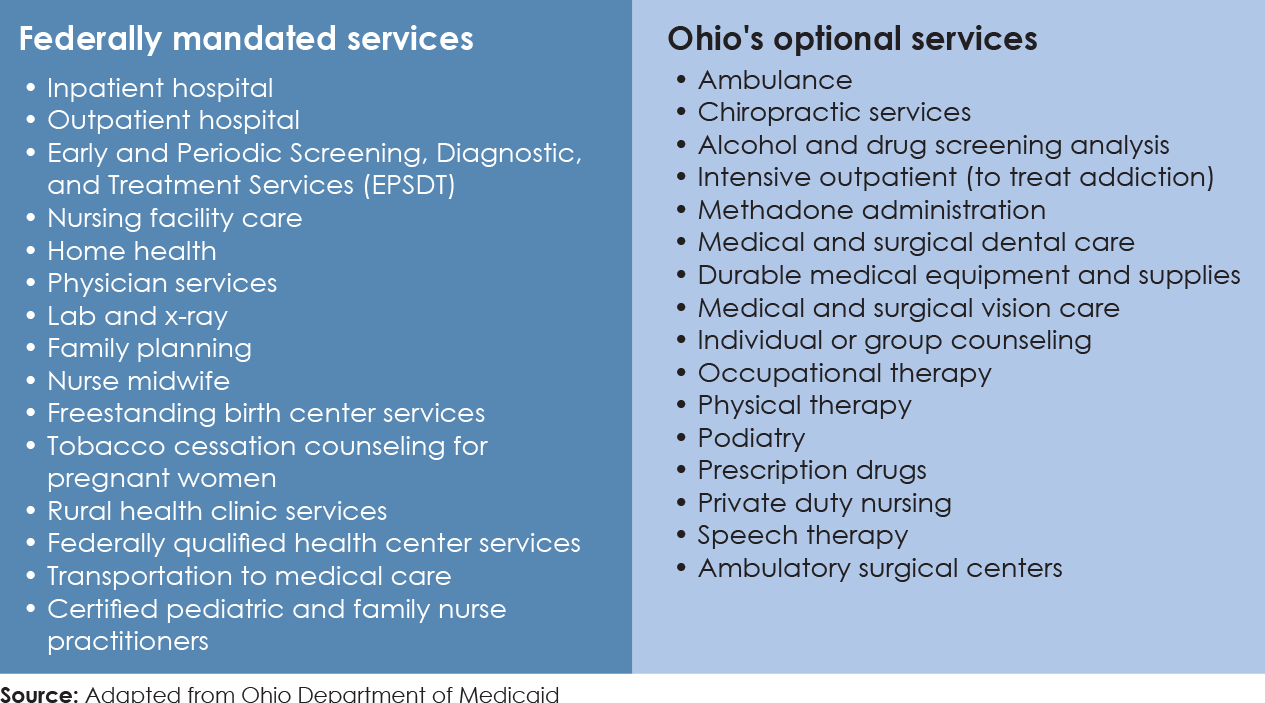 Note: For more information and a complete list of Ohio covered services, visit medicaid.ohio.gov
Source: Adapted from Ohio Department of Medicaid
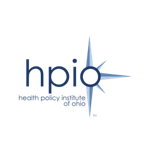 Copyright © 2019 Health Policy Institute of Ohio. All rights reserved.
Ohio Medicaid spending, by source, SFY 2018
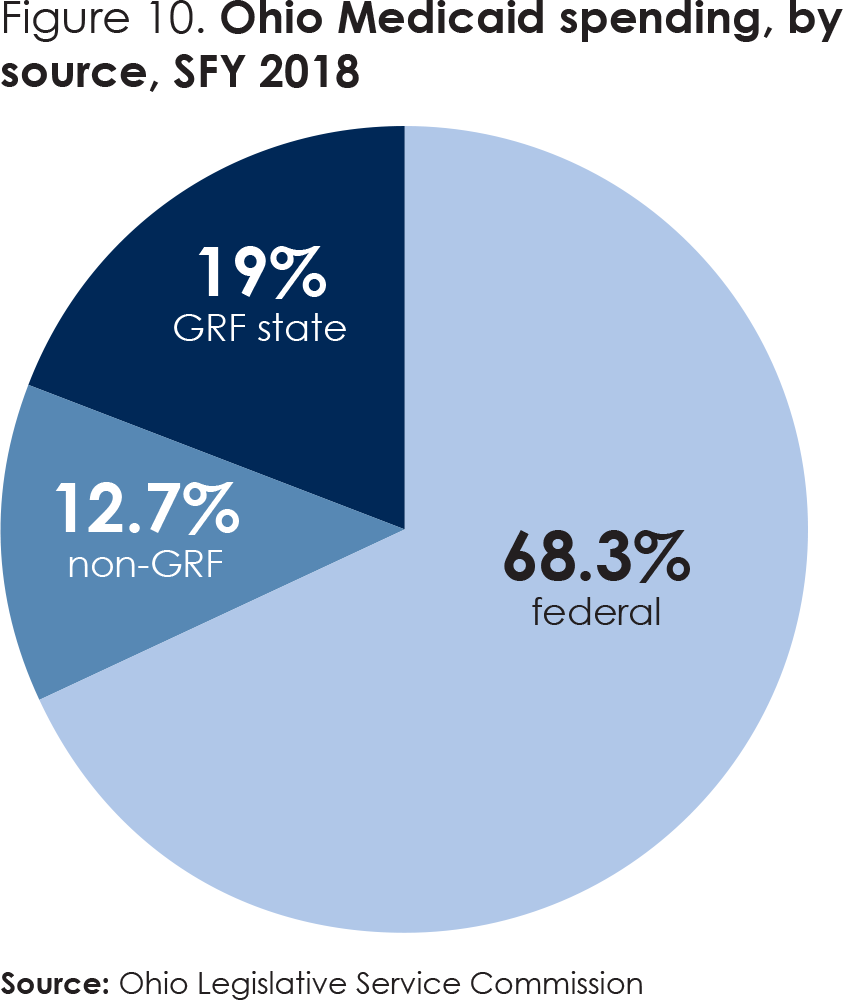 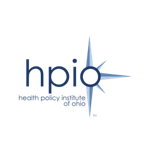 Source: Ohio Legislative Service Commission
Copyright © 2019 Health Policy Institute of Ohio. All rights reserved.
Ohio Medicaid spending, in billions, 
SFY 2008 – SFY 2018
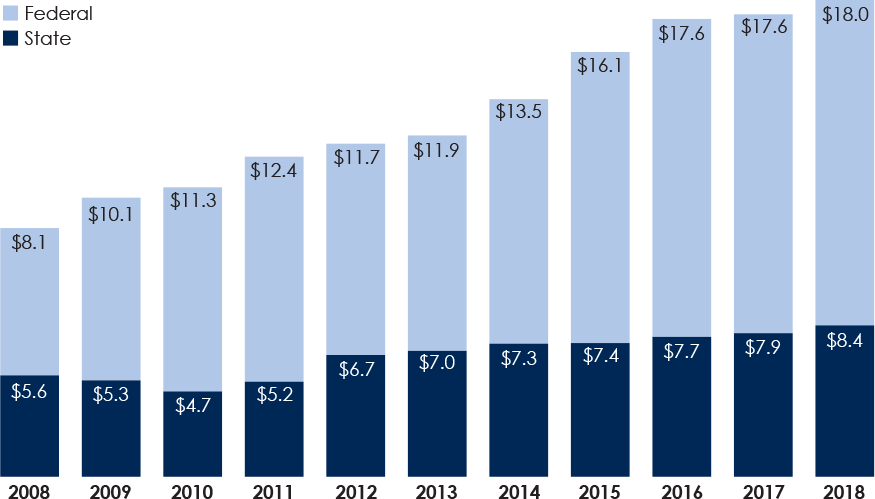 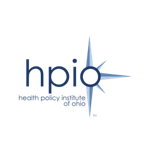 Source: Ohio Department of Medicaid (via Ohio Legislative Service Commission)
Copyright © 2019 Health Policy Institute of Ohio. All rights reserved.
Enrollment and expenditures by Medicaid eligibility category, SFY 2016
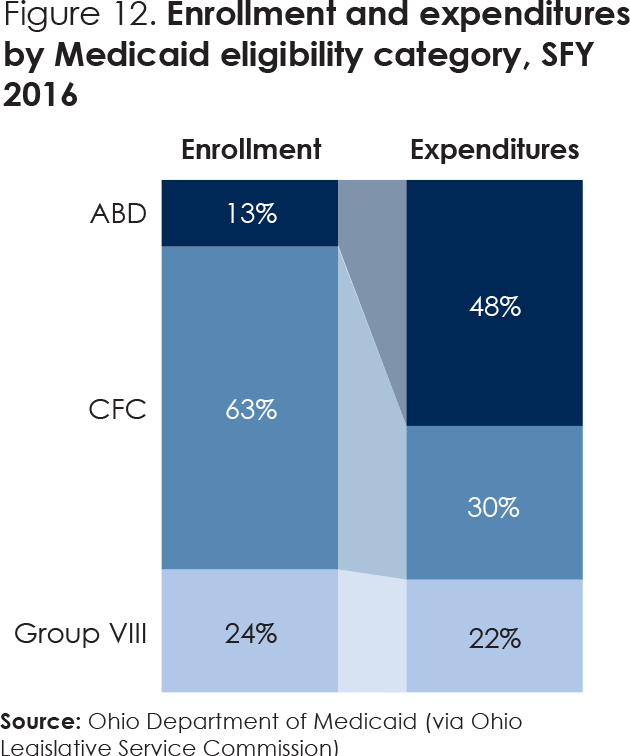 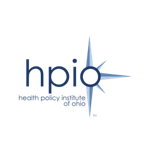 Source: Ohio Department of Medicaid (via Ohio Legislative Service Commission)
Copyright © 2019 Health Policy Institute of Ohio. All rights reserved.
Download the complete “Ohio Medicaid Basics 2019” policy brief at https://bit.ly/2w1EO30
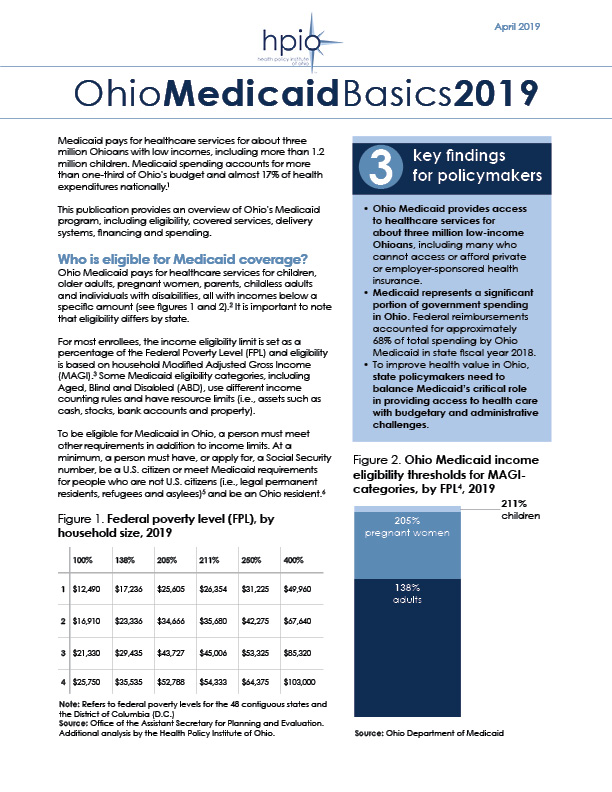 Copyright © 2019 Health Policy Institute of Ohio. All rights reserved.